6-sinf
O‘zbek tili
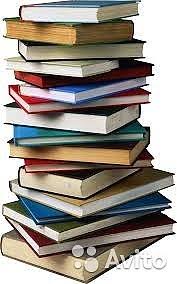 Mavzu:  Mustahkamlash

(Belgilash va jamlash olmoshlari, ularning egalik va kelishik qo‘shimchalari bilan qo‘llanishi)
Turayeva Munira Samatovna. Yashnobod tumani 231-maktab
O‘tgan  darsda  berilgan  topshiriqni  tekshiramiz
Bilim haqida maqollar yozing.
Avval o‘rgan – keyin o‘rgat
Baxt belgisi – bilim.
Maqollar
Bilim – davlatdan qimmat
Go‘zallik-ilm-u ma‘rifatda
Ilm  topmay maqtanma
Ilm olishning erta kechi yo‘q
Turayeva Munira Samatovna. Yashnobod tumani 231-maktab
Bilim biz uchun - …
Huquqimiz
право
do‘stimiz
друг
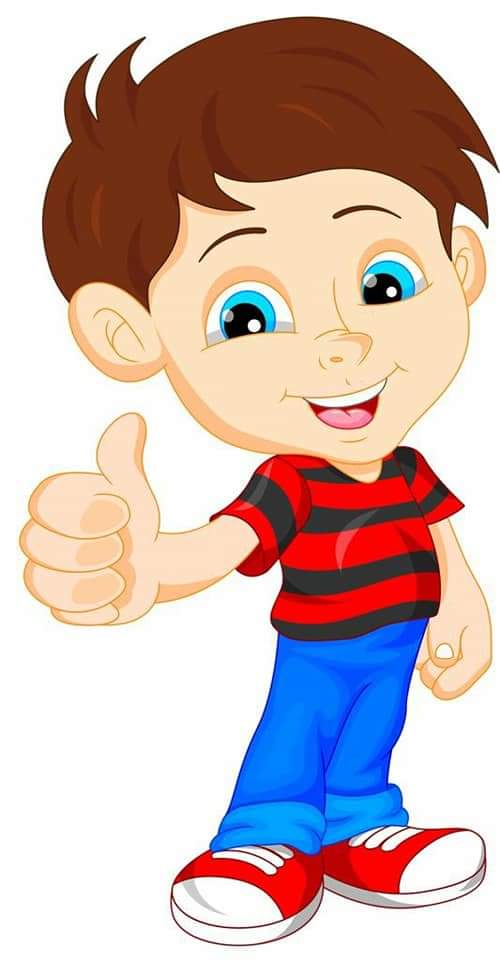 kelajagimiz
будущее
masalahatchi
советчик
Turayeva Munira Samatovna. Yashnobod tumani 231-maktab
Bilib oling!
Belgilash olmoshlari so‘roq olmoshlariga har so‘zini qo‘shib hosil qilinadi. 

               Masalan: har kim
                               har qancha 
                               har qaysi
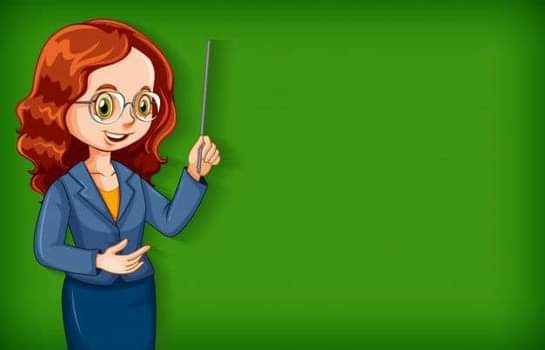 Turayeva Munira Samatovna. Yashnobod tumani 231-maktab
Bilib oling!
Jamlash olmoshlariga hamma, barcha, bari, jami so‘zlari kiradi. Ular  narsa – buyumlar  va shaxslarni jamlab ko‘rsatadi.
 
          Masalan:  Bog‘dagi qizil, sariq, 
                            yashil – barcha gullar  
                            bir-biridan chiroyli edi.
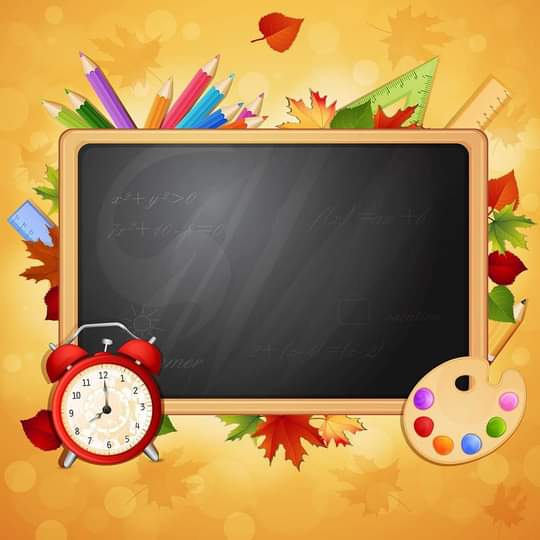 Turayeva Munira Samatovna. Yashnobod tumani 231-maktab
Bilib oling!
Belgilash va jamlash olmoshlari ham egalik va kelishik qo‘shimchalarini olib, gapda turli vazifalarni bajaradi.  
 
      Masalan: Hammaning ko‘ngli xotirjam edi.
                      Barchamiz matnni o‘qidik.
Turayeva Munira Samatovna. Yashnobod tumani 231-maktab
Topshiriq
Gaplardagi  jamlash olmoshlarini aniqlang.
O‘rmondagi  jonzotlarning  barchasi – daryo tomon bordilar.
Bugun darsga  jami o‘ttiz bir nafar o‘quvchi kelgan.
Hodimlar va ishchilar – hamma ishga vaqtli yetib keldi.
Osmon, dengiz, tog‘lar bularning bari bir-biridan go‘zal.
Turayeva Munira Samatovna. Yashnobod tumani 231-maktab
Topshiriqni  tekshiramiz
barcha
jami
bari
hamma
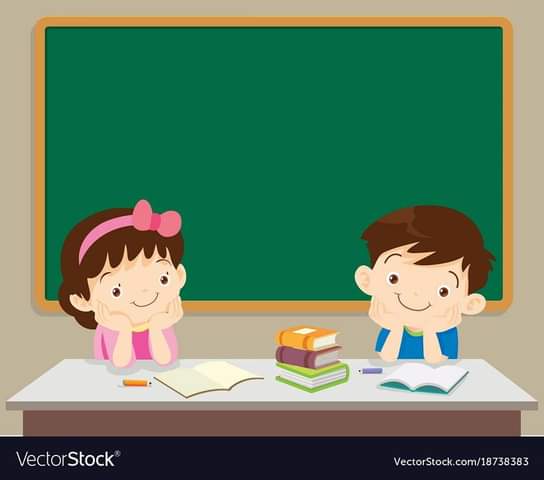 Turayeva Munira Samatovna. Yashnobod tumani 231-maktab
Topshiriq
So‘zlarni tartib bilan joylashtirib, gaplar tuzing
Расположите слова по порядку и составьте предложения
Kim, olish, har, ega, huquq, bilim.
Eng, jahonda, bilim, kuchli, ulug‘, narsa, va.
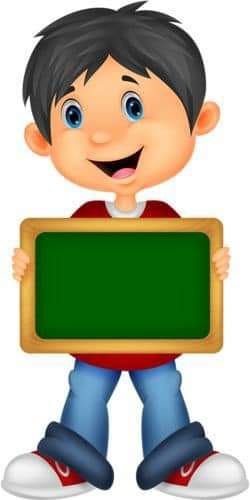 Maktabda, kutubxona, bir, bor, har.
Kishining, bir, istaklari, har, bo‘ladi.
Turayeva Munira Samatovna. Yashnobod tumani 231-maktab
Topshiriqni   tekshiramiz
Har kim bilim olish huquqiga ega.
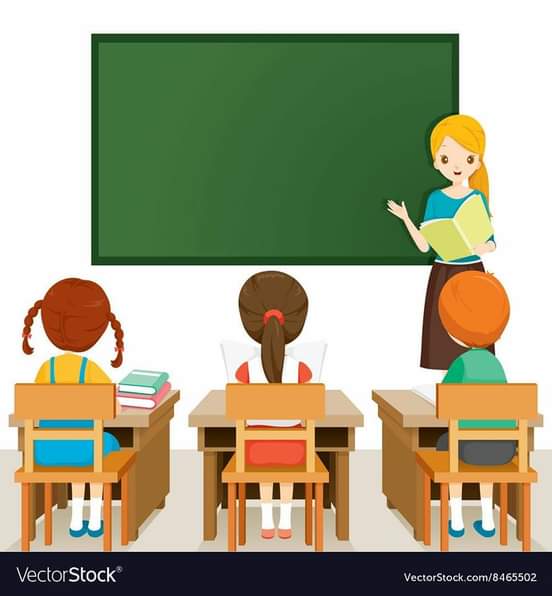 Har bir maktabda kutubxona bor.
Jahonda eng kuchli va ulug‘  narsa bilim.
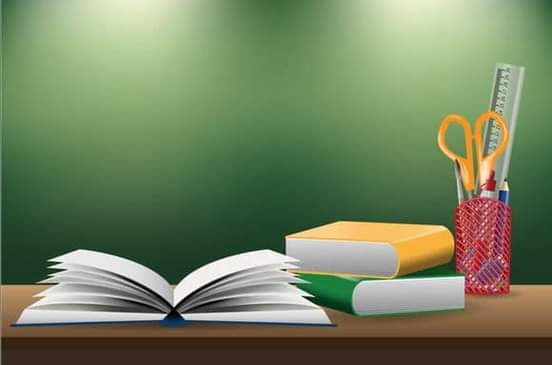 Har bir kishining istaklari bor.
Turayeva Munira Samatovna. Yashnobod tumani 231-maktab
Topshiriq
Maqollarni davom ettiring.
Продолжайте  пословицы по смыслу.
Bilim  har on
baxtni yetaklab keladi
unumi bor ishining
Bilimi bor kishining
Bilim qayda bo‘lsa
ulug‘lik bo‘lar
Turayeva Munira Samatovna. Yashnobod tumani 231-maktab
Adabiy  o‘qish
Qiziqarli faktlar (Интересные факты)
Dunyodagi ilk kitoblar ikki ming yil oldin paydo bo‘lgan. Ular daraxt va sham eritmasidan tayyorlangan. Ammo Priss qo‘lyozmasi deb nomlangan qadimiy kitob besh yarim ming yil oldin papirus yordamida yozilgan ekan.
Dunyo bo‘yicha jami 130 millionta kitob mavjud. Bu kitoblarning donasi emas, asarlar miqdori asosida hisob-kitob qilingan.
Eng sirli kitob sifatida Voynich qo‘lyozmasi e’tirof etiladi. Bu kitobda qaysidir o‘simlik haqida so‘z boradi. Biroq kitob insoniyat tarixida mavjud bo‘lmagan tilda yozilgani bois olimlar hali hanuz uni o‘qiy olishmayapti.
Dunyodagi eng qimmat kitob «Lester majmuasi» deb nomlanib, Leonardo da Vinchi qalamiga mansub. Kitob kimoshdi savdosida Bill Geytsga 24 million dollarga sotilgan. Ajablanarlisi, ushbu kitobni ko‘zgu yordamisiz o‘qib bo‘lmaydi.
Turayeva Munira Samatovna. Yashnobod tumani 231-maktab
Adabiy  o‘qish
«Ming bir kecha» ertagini deyarli barchamiz o‘qib chiqqanmiz. Ammo bir narsani bilmaymiz. Kitobning dastlab chop etilgan variantida Oloviddin arab emas, xitoylik sifatida tasvirlangan.
 Kerrollning «Alisa mo‘’jizalar mamlakatida» kitobi sotuvi  Xitoyda qat’iyan ta’qiqlab qo‘yilgan. Bunga asardagi hayvonlarning ham inson tilida gapirishi sabab qilib ko‘rsatilgan.
Dunyoda kitob chop etish texnologiyasi paydo bo‘lgandan beri, jami ikki milliardga yaqin kitob nashr etilgan.
Ilk roman sifatida bir ming yilcha oldin Yaponiyada bitilgan «Gendzi qissasi» tan olingan.
 Qadimiy Оssiriyada kitob oddiy loydan tayyorlangan.
 Vellingtonda dunyodagi eng og‘ir vaznli kitob saqlanadi. Bu kitobning sof vazni 50 kilogrammga teng.
Turayeva Munira Samatovna. Yashnobod tumani 231-maktab
Mustaqil bajarish uchun topshiriq
Belgilash olmoshlari ishtirokida gaplar tuzing.
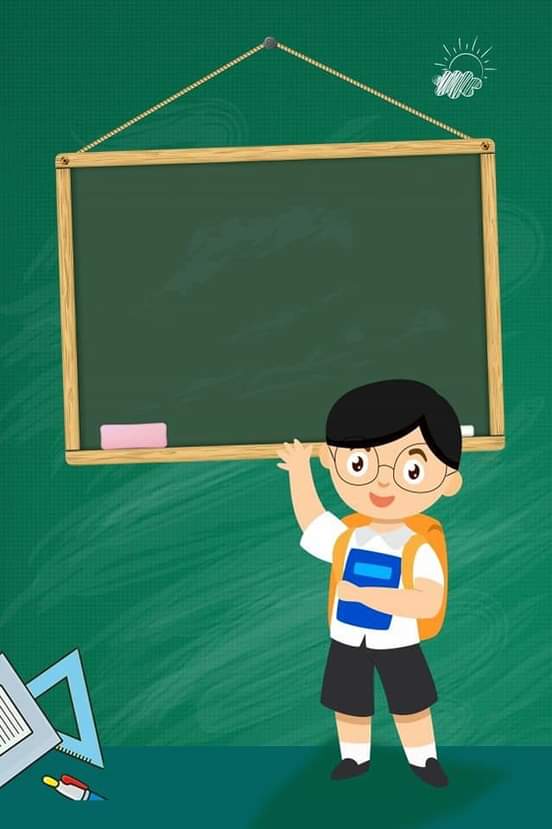 Turayeva Munira Samatovna. Yashnobod tumani 231-maktab